Rol van ergotherapie in de (geriatrische) revalidatie
Domeinen ergotherapie
https://www.youtube.com/watch?v=Ud5Fp279g4Y
Casus - Anamnese
Casus – Anamnese
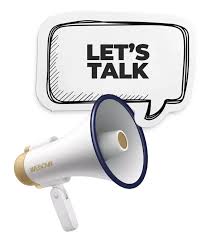 Bepalen van behandeldoelen
Samen met de cliënt
Onrealistisch tijdens start van reva – motivatie
Doelen bijstellen tijdens behandeltraject
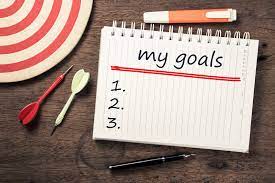 Algemeen werkingsprincipe
Activiteiten Dagelijks Leven
Wassen
Kleden
Eten/drinken
Toiletgebeuren
Klaarzetten medicatie
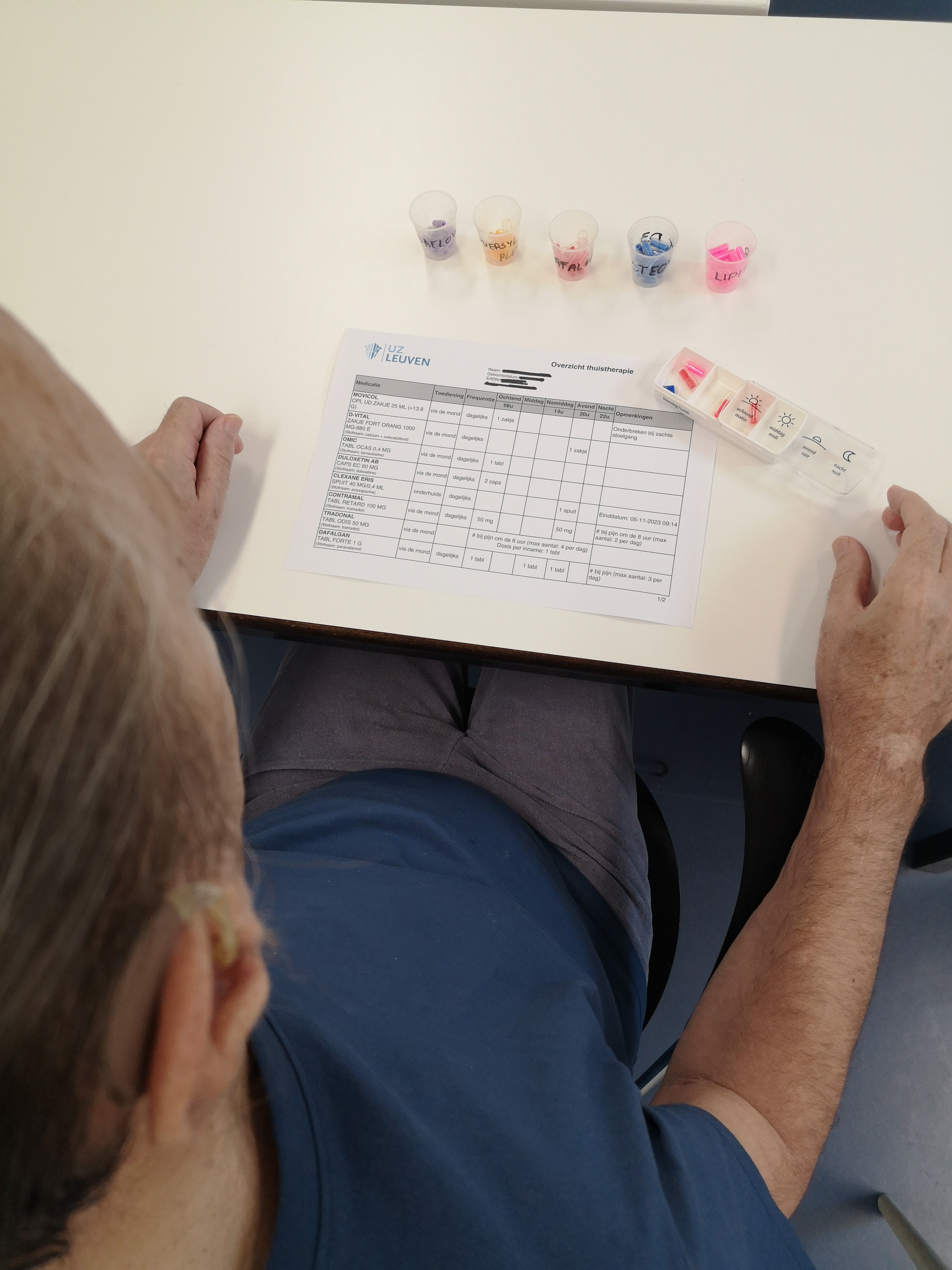 Instrumentele ADL
Koffie zetten
Ontbijt bereiden
Koken van een maaltijd
Was/strijk
Medicatie klaarzetten/beheer
Tuinieren
Verzorgen van huisdieren
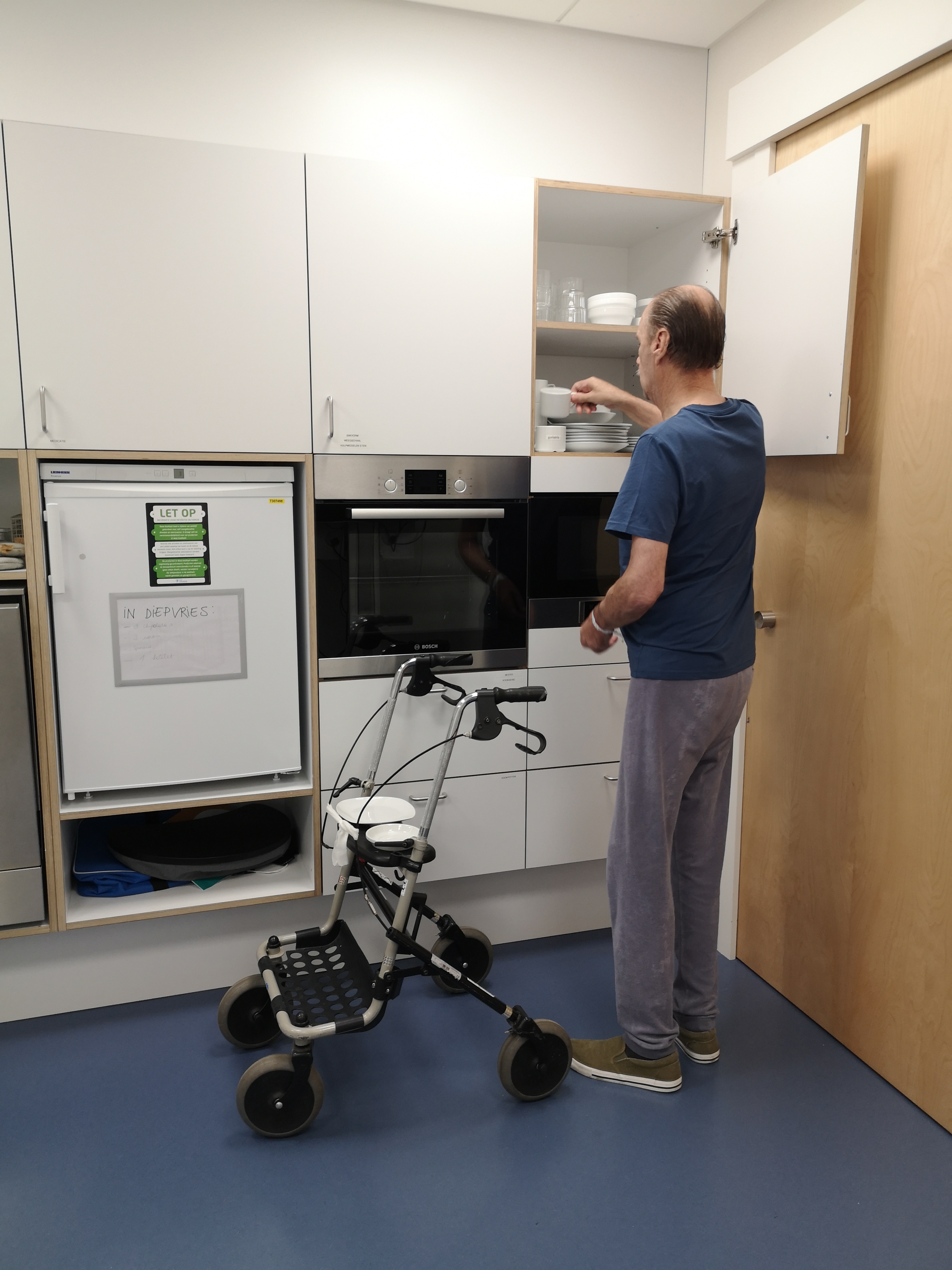 Arm/hand revalidatie
Mobilisatie schouder, elleboog en hand
Grove motoriek
Fijne motoriek
Sensorisch revalidatie
Functioneel inschakelen van de arm
Spalken/sling
eenhandigheidtraining
Cognitie
Screening MMSE/Moca
Training
Compensatie
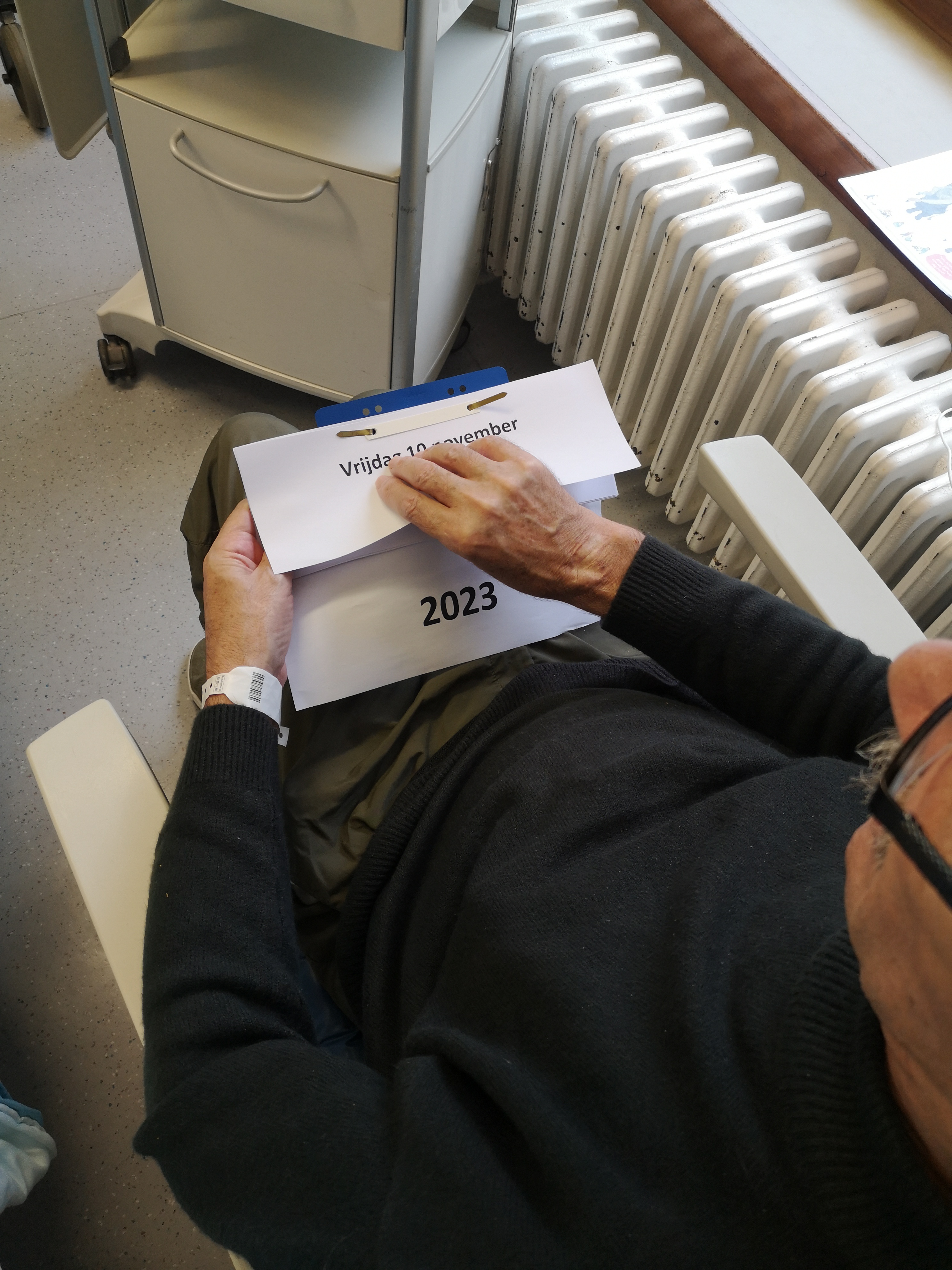 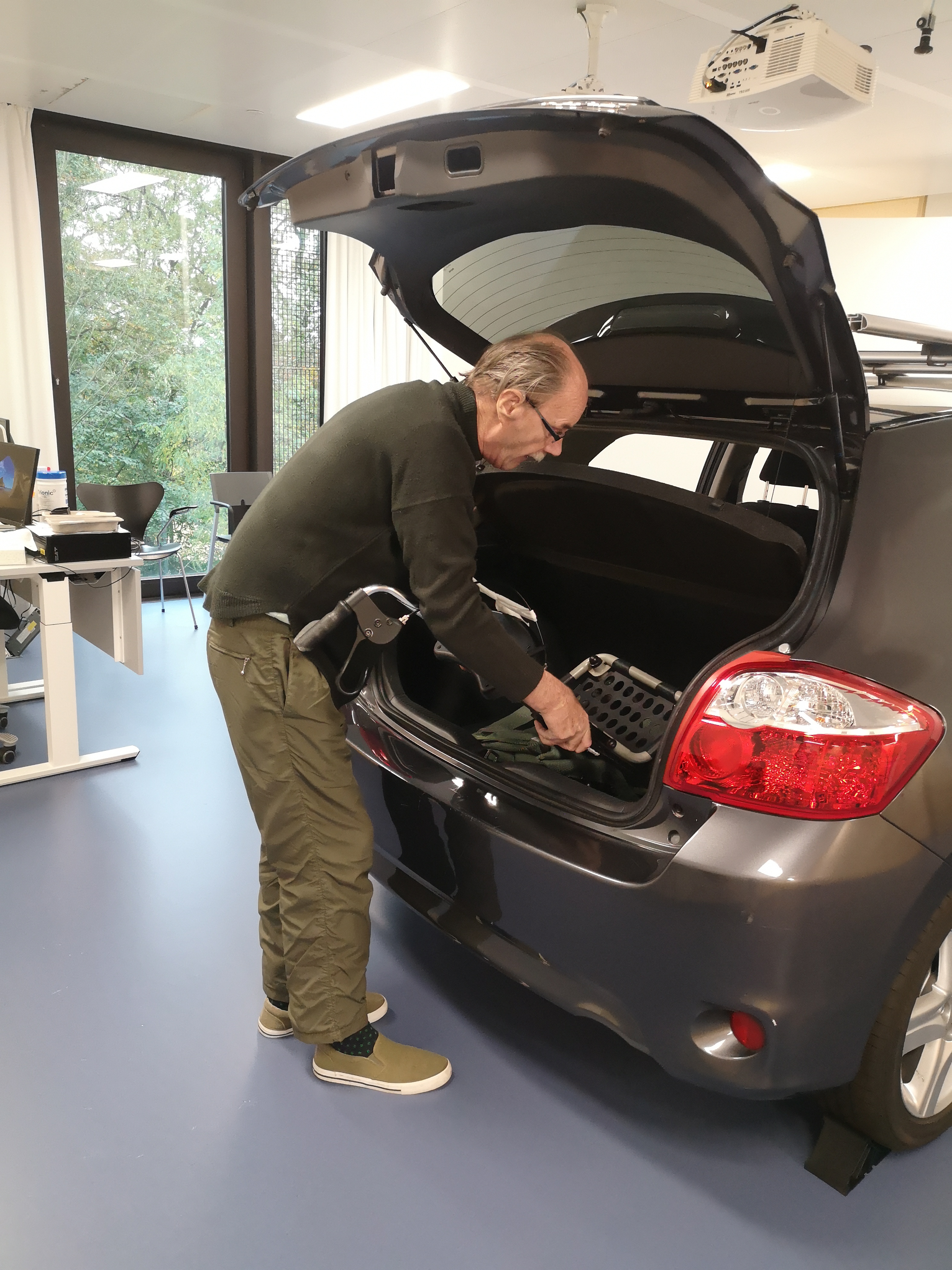 Mobiliteit
Transfers
March
Auto-rijden
Fietsen in het verkeer
Gebruik openbaar vervoer
Rollatorgebruik
Rolstoelen/scooters
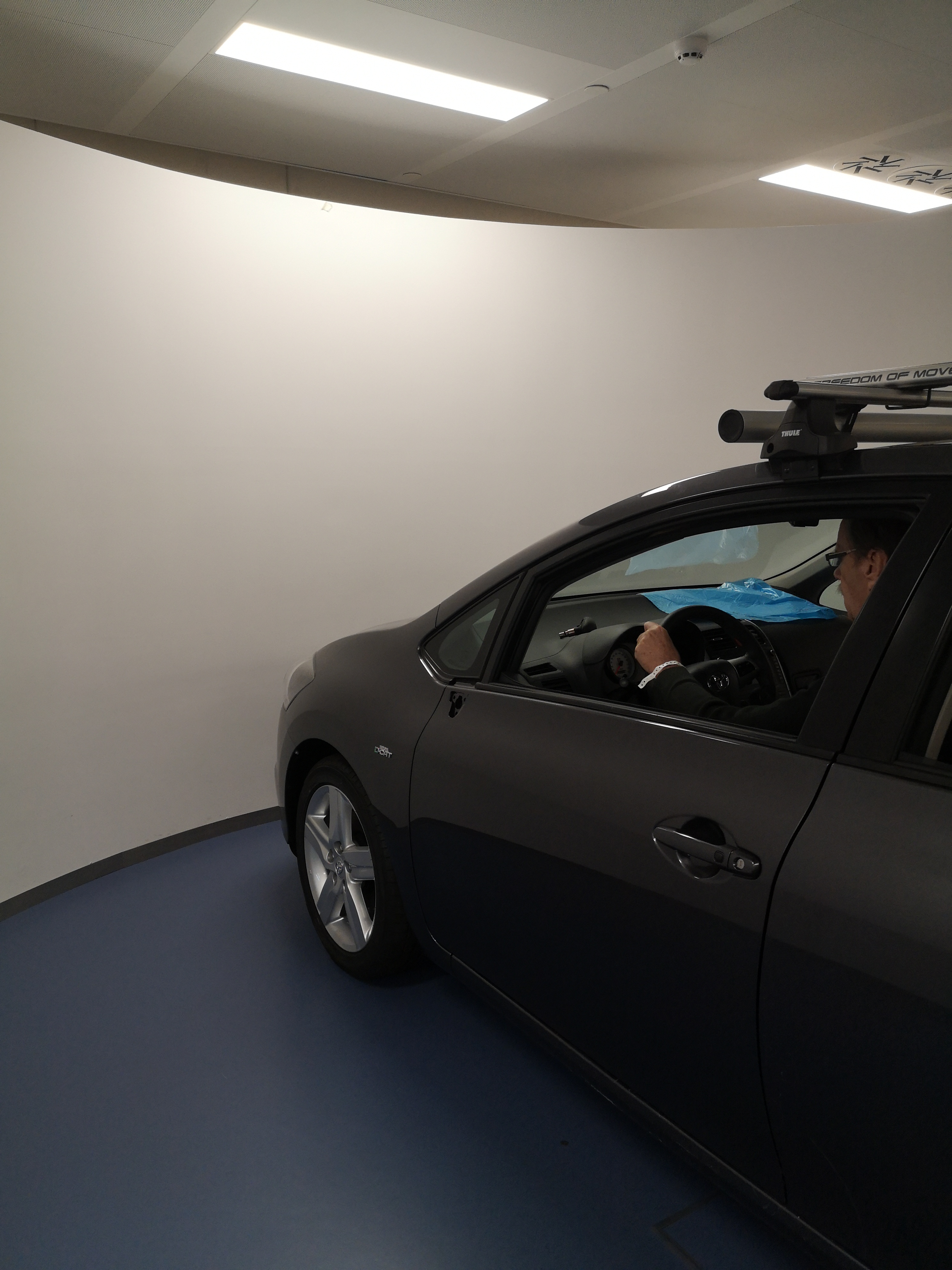 Valpreventie
Educatie
Training
Veilig schoeisel
Huisbezoek/adviesverlening - MUT
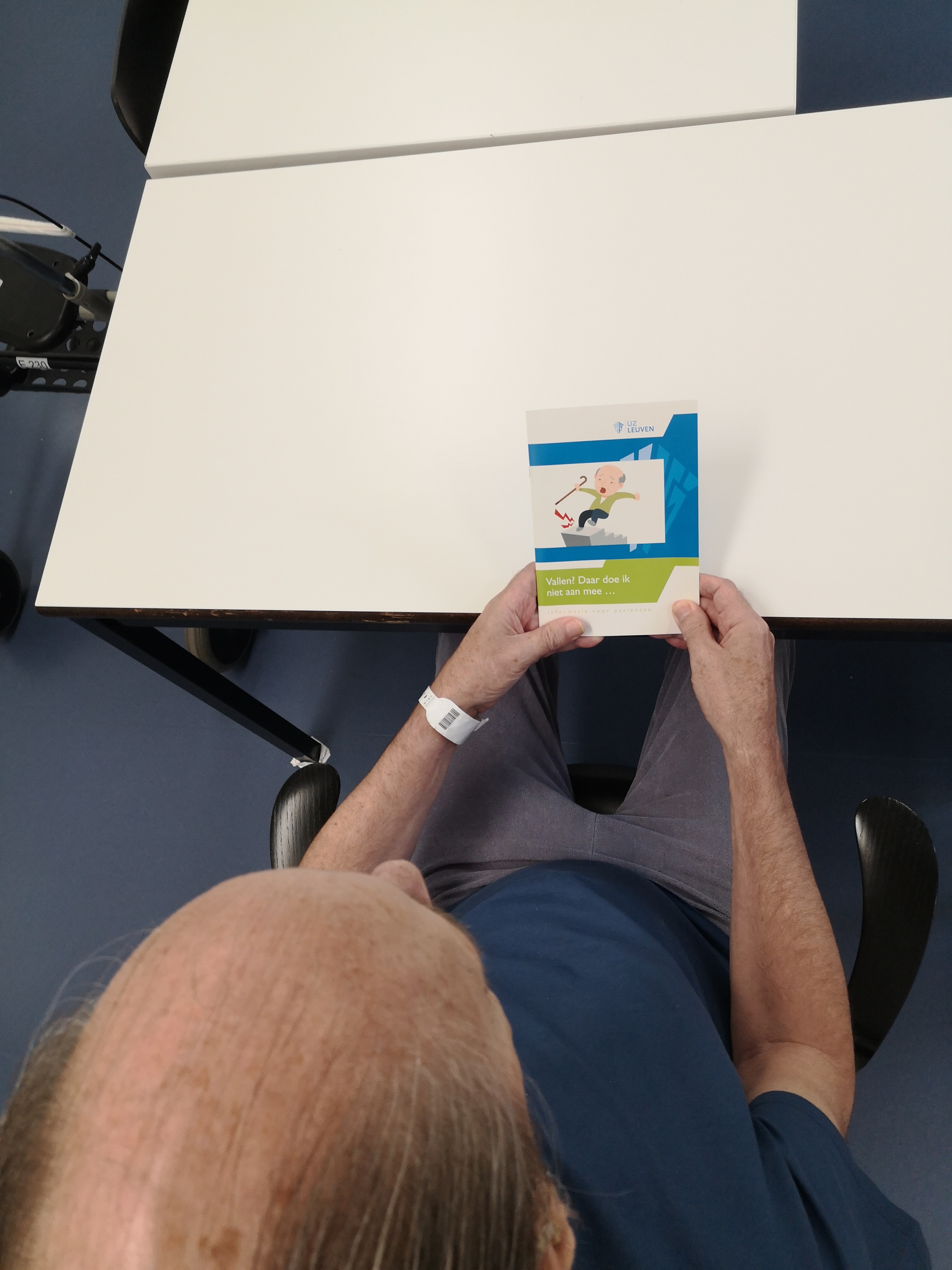 Re-integratie
Boodschappen doen
Vrije tijd
Ergo aan huis
Comfortzorg
Positionering in zit/lig
Adviesverlening naar hulpmiddelen
Hydrotherapie
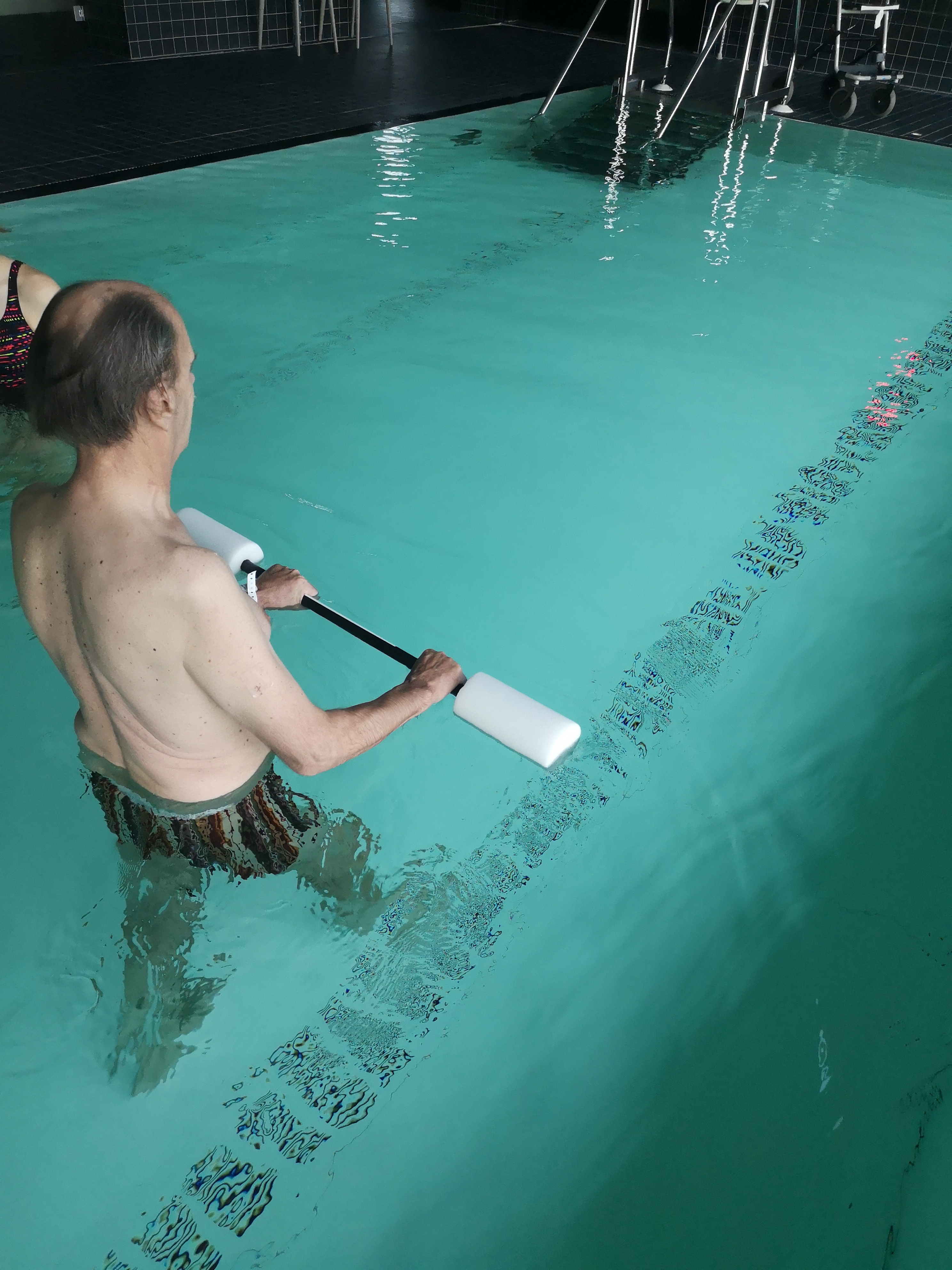 VID_20231108_094655.mp4
VID_20231108_092117.mp4
VID_20231108_092210.mp4
Ontslagbeleid – Rol ergotherapeut
Advies betreffende aanpassingen woning + valpreventie.
Ergotherapie aan huis ikv opvolgen aanpassingen woning (MUT)
Inschakelen externe hulp iom sociale dienst.
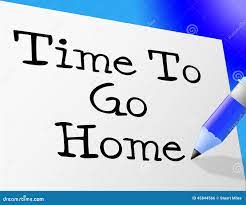